Кераміка
Що таке кераміка?
Це вироби і матеріали, що одержуються спіканням глин й їхніх сумішей з мінеральними добавками, а також оксидів і їхніх сполук.
Час появи керамічних виробів
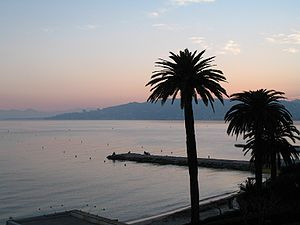 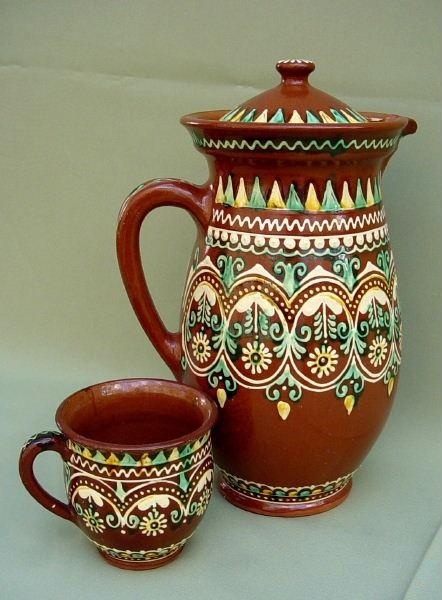 Витвори художньої кераміки з'явились давно. Зразки кераміки Середземномор'я (горщики, вази) 3000 до н. е. мають прості геометричні узори,пізніші розписи ускладнюються і наближаються до реальності .
Види кераміки
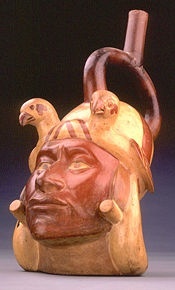 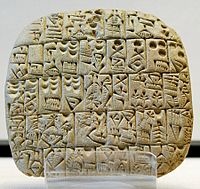 Терракота
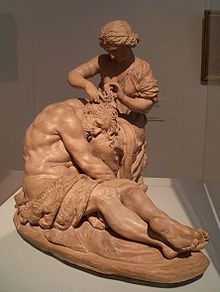 Застосування:
 в художніх, побутових і будівельних цілях.
Терракота (від іт. terra — земля, глина і cotta — обпалена) — керамічні неглазуровані вироби з кольорової глини з пористою будовою.
Майоліка
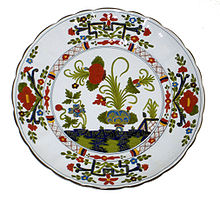 Майоліка (від італійського Maiolica — Мальорка) — різновид кераміки, виготовляється з випаленої глини з використанням розписної глазурі.
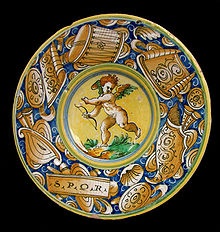 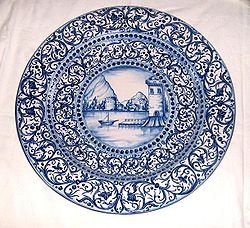 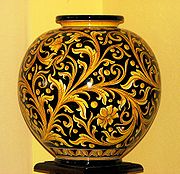 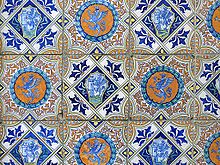 Фаянс
Фаянс— керамічний матеріал, схожий на порцеляну, покритий тонкою склоподібною плівкою — поливою.
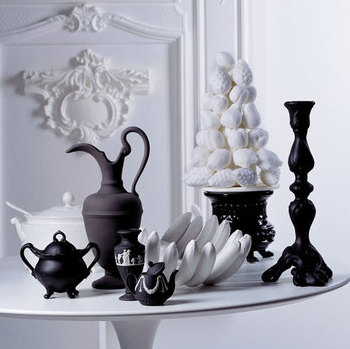 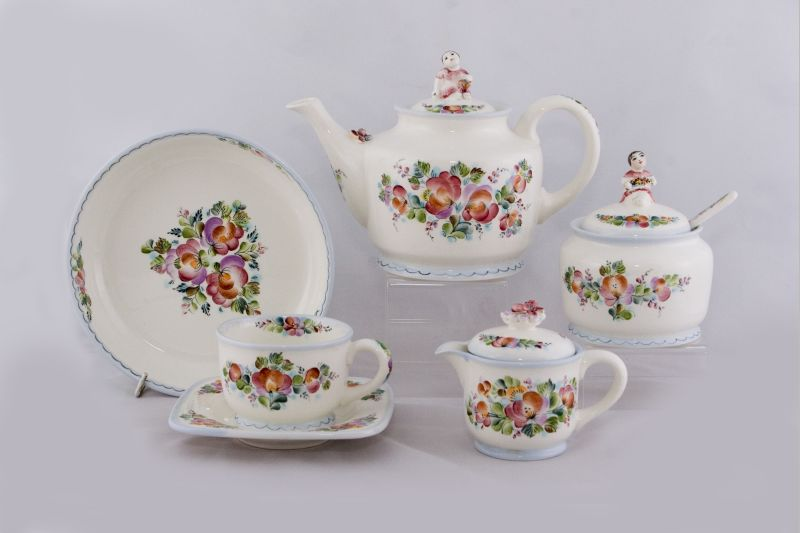 В основному складається з SiO2, Al2O3 i K2O.
Порцеляна
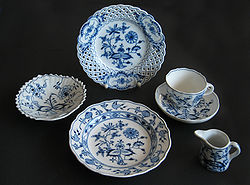 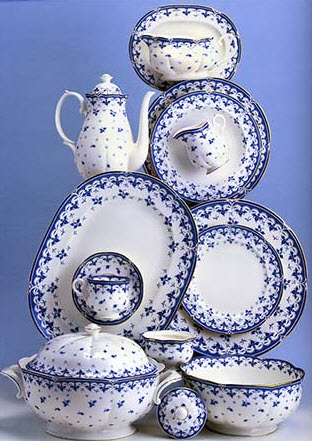 Як сировину для добування використовують білу глину — каолін, кварцевий пісок і польовий шпат (K2O,Al2O3,SiO2).
.
Порцеля́на — один із видів тонкої кераміки — білий матеріал.
Здебільшого складається з SiO2, Al2O3 i K2O
Керамічна промисловість
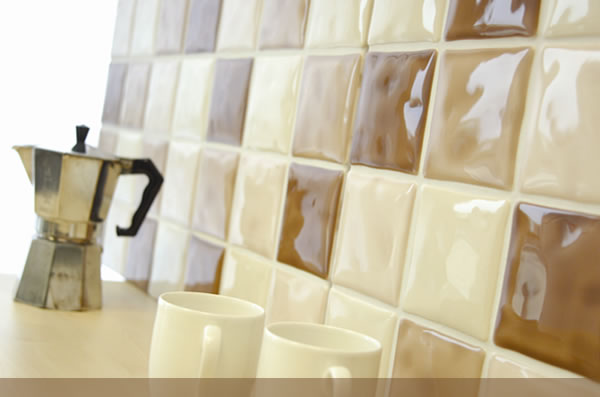 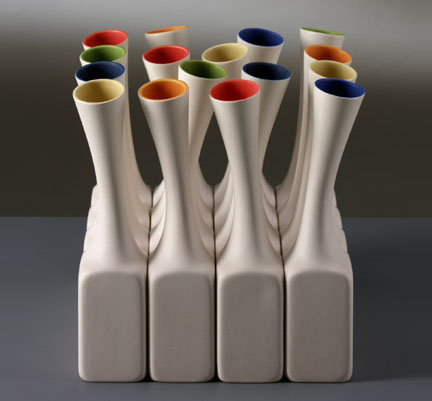 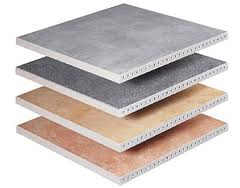 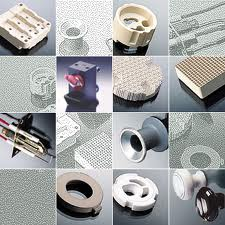 Це підгалузь промисловості будівельних матеріалів, що об'єднує підприємства з видобування сировини і виробництва грубої кераміки, кислототривких і вогнетривких виробів; плиток, тонкої кераміки.
Керамічні вироби
Межигірська фаянсова фабрика
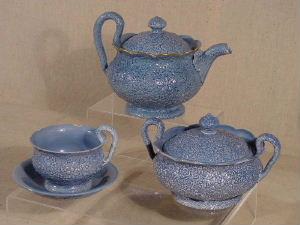 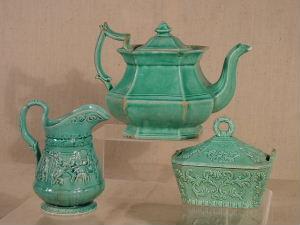 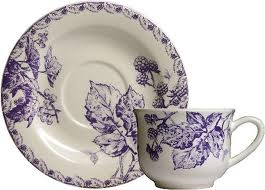 Це на сьогодні одне із найбільш відомих підприємств, що займається виготовленням виробів керамічної промисловості
Висновок
Тож сьогодні,не зважаючи на непрості технології виготовлення,кераміка посідає чільне місце у нашому повсякденному житті.